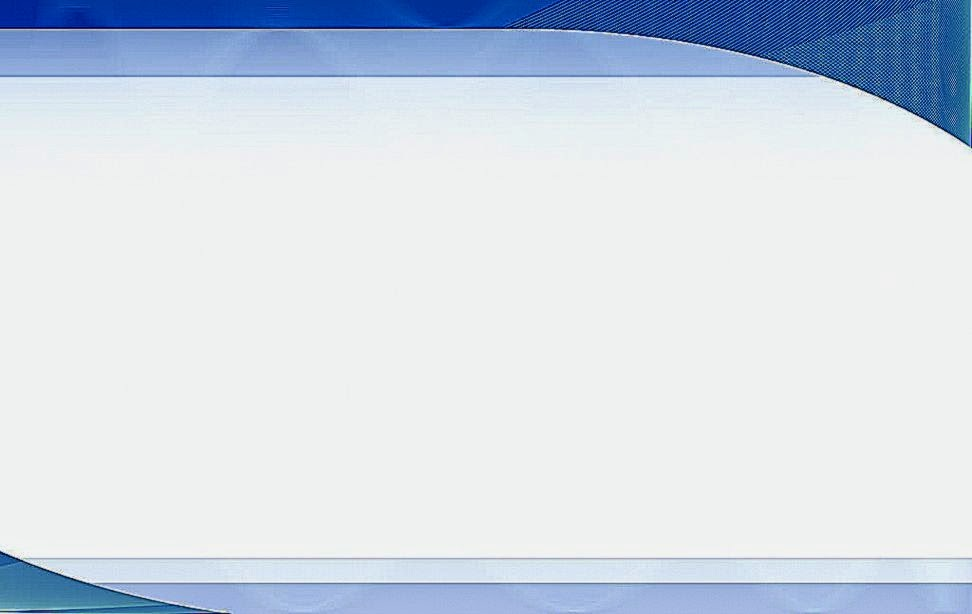 Формирование финансовой грамотности на уроках английского языка
выступление подготовила
учитель английского языка высшей категории  МБОУ СШ №70
Бутрина Н.В.
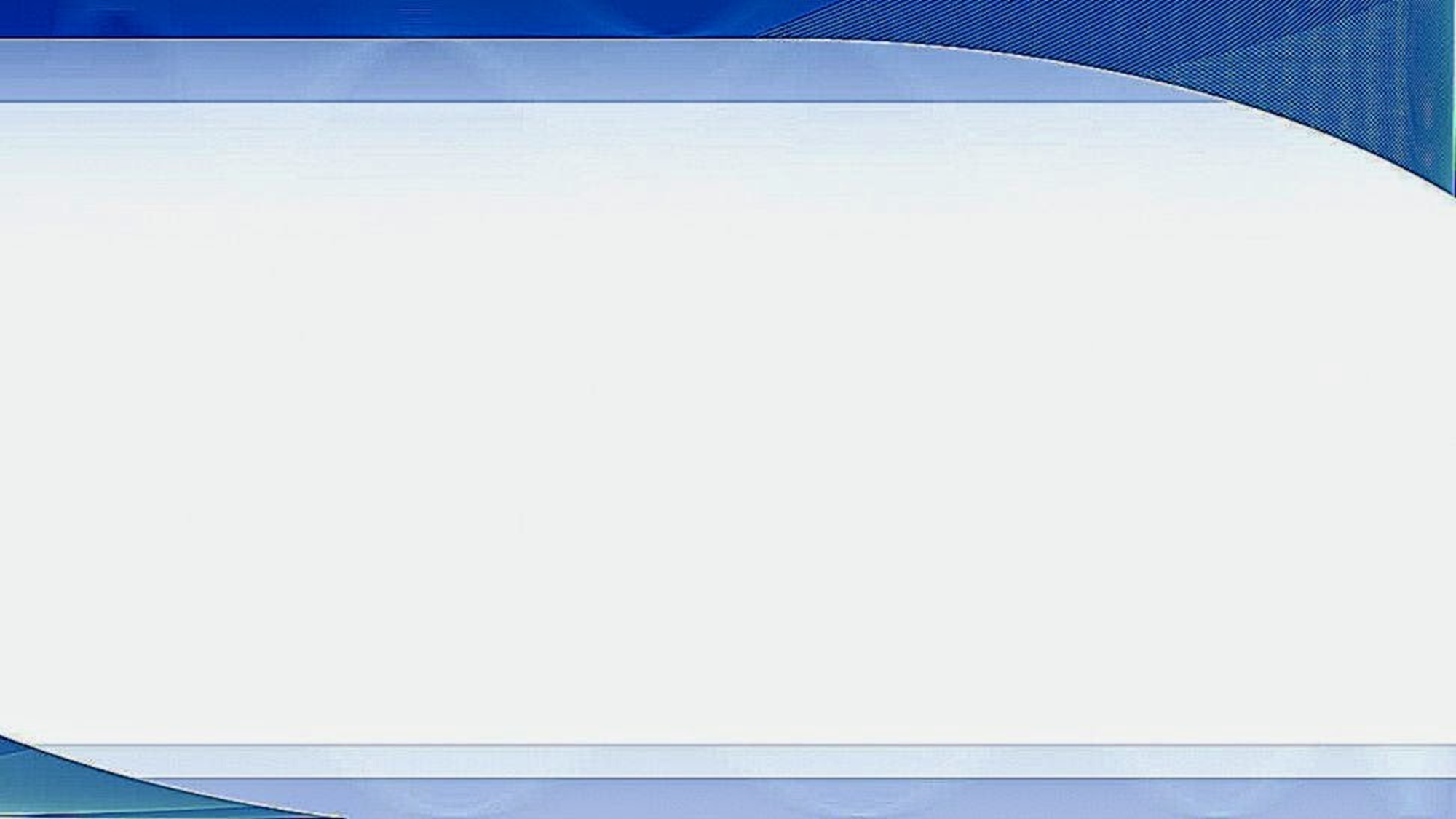 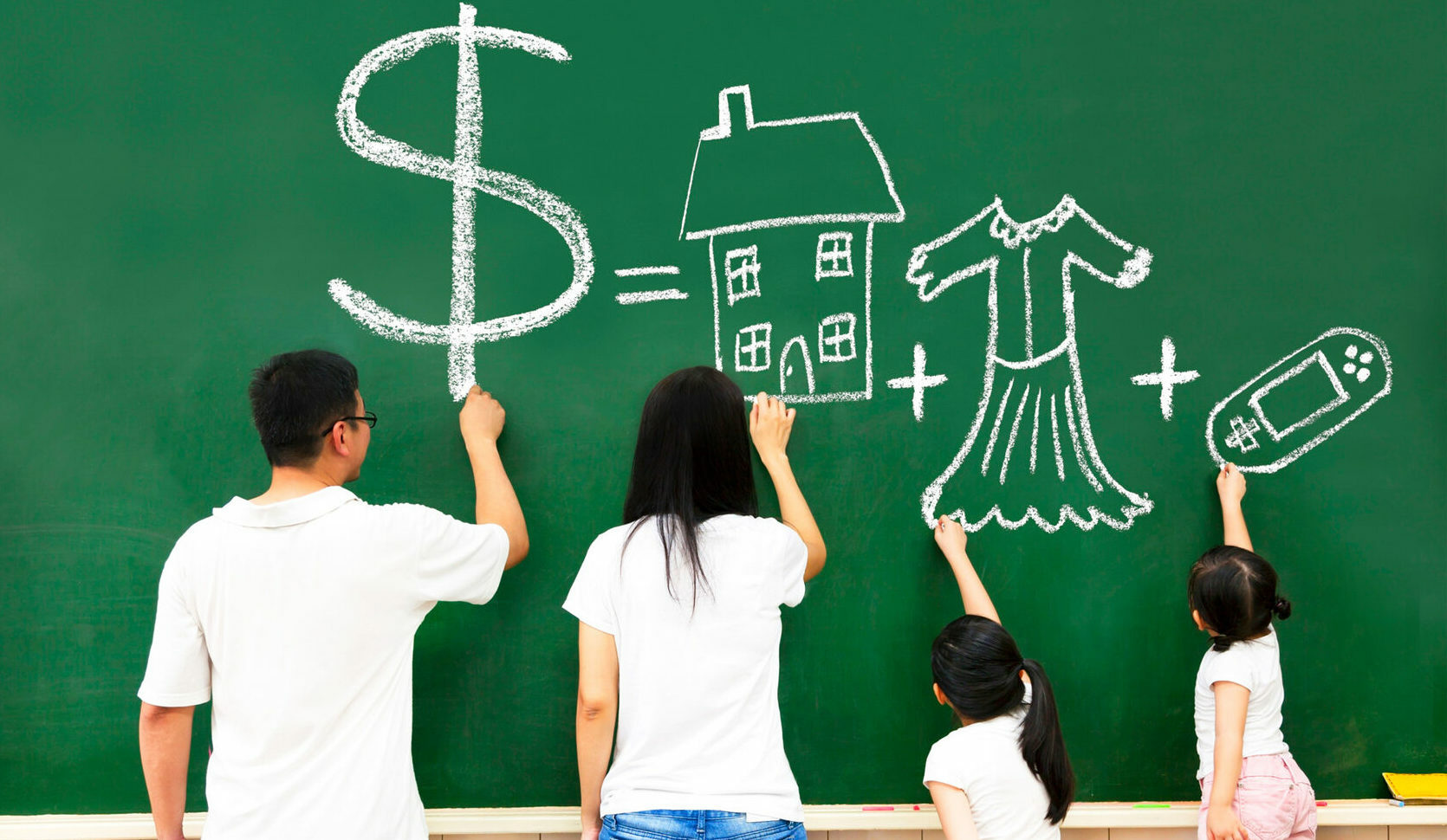 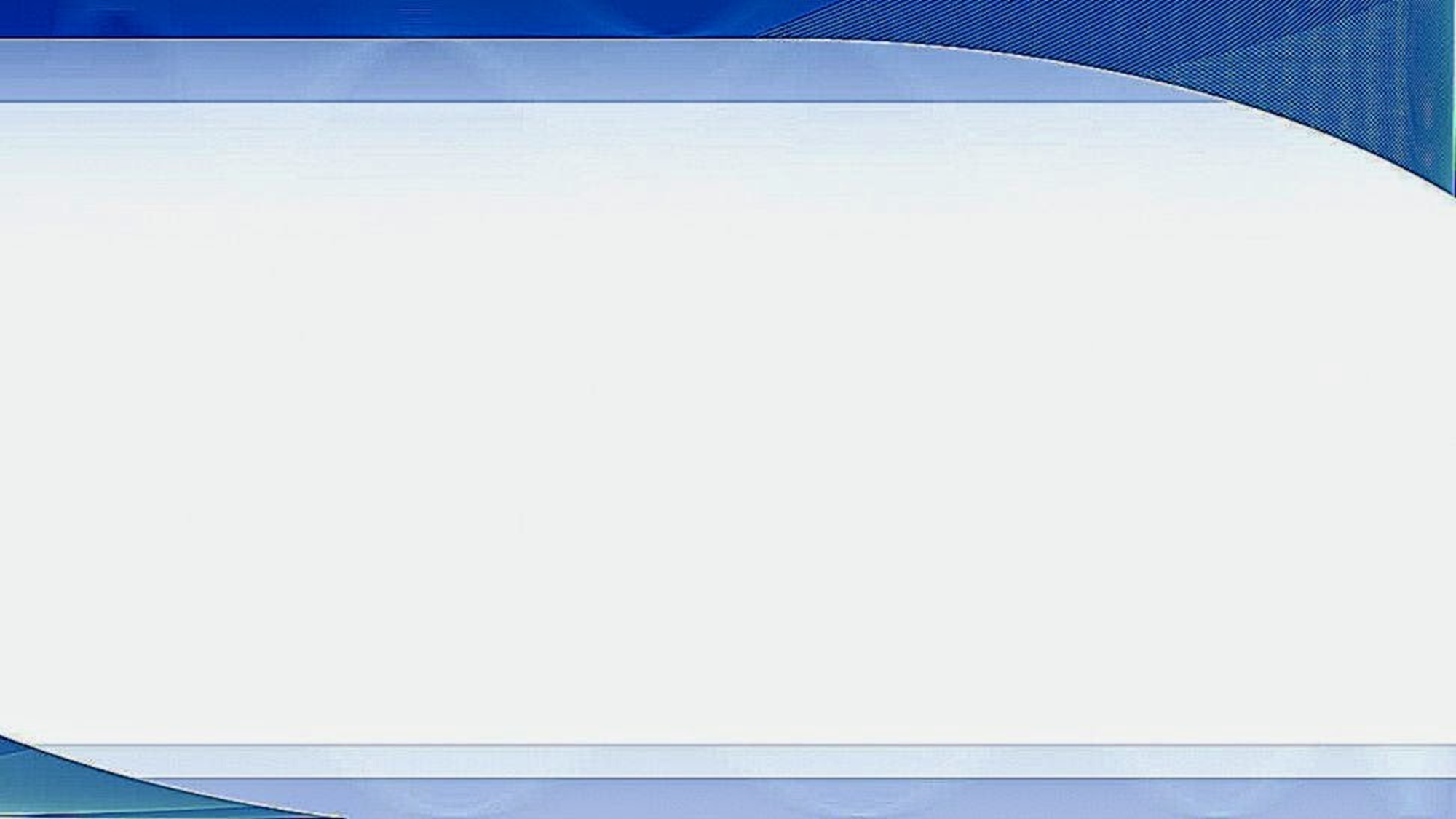 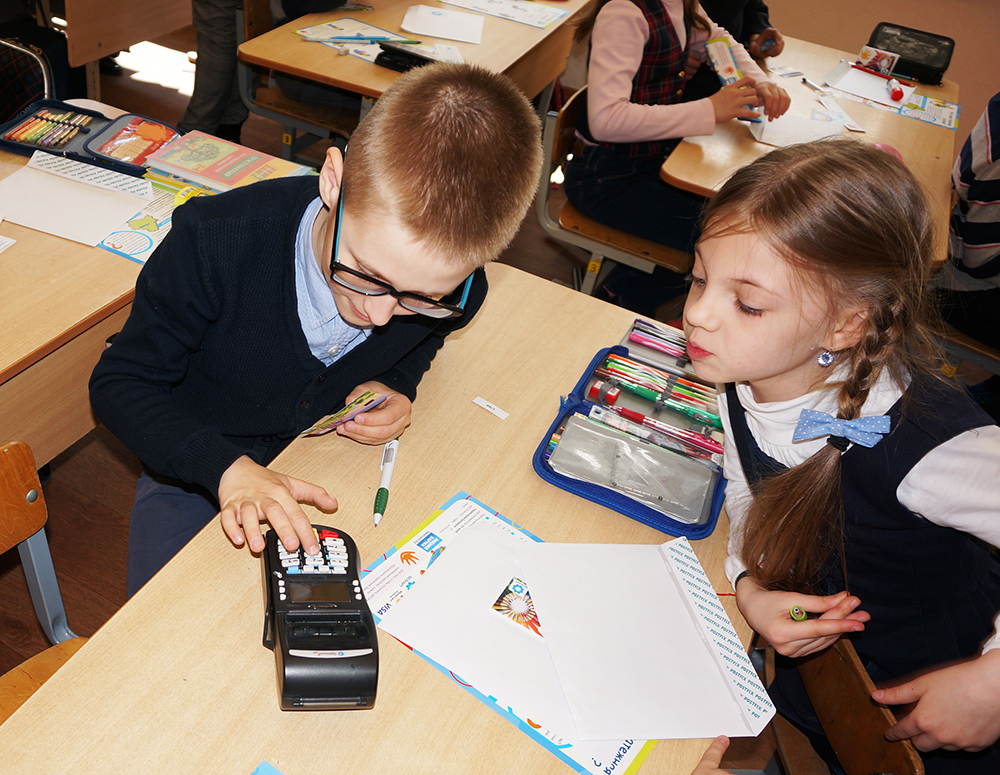 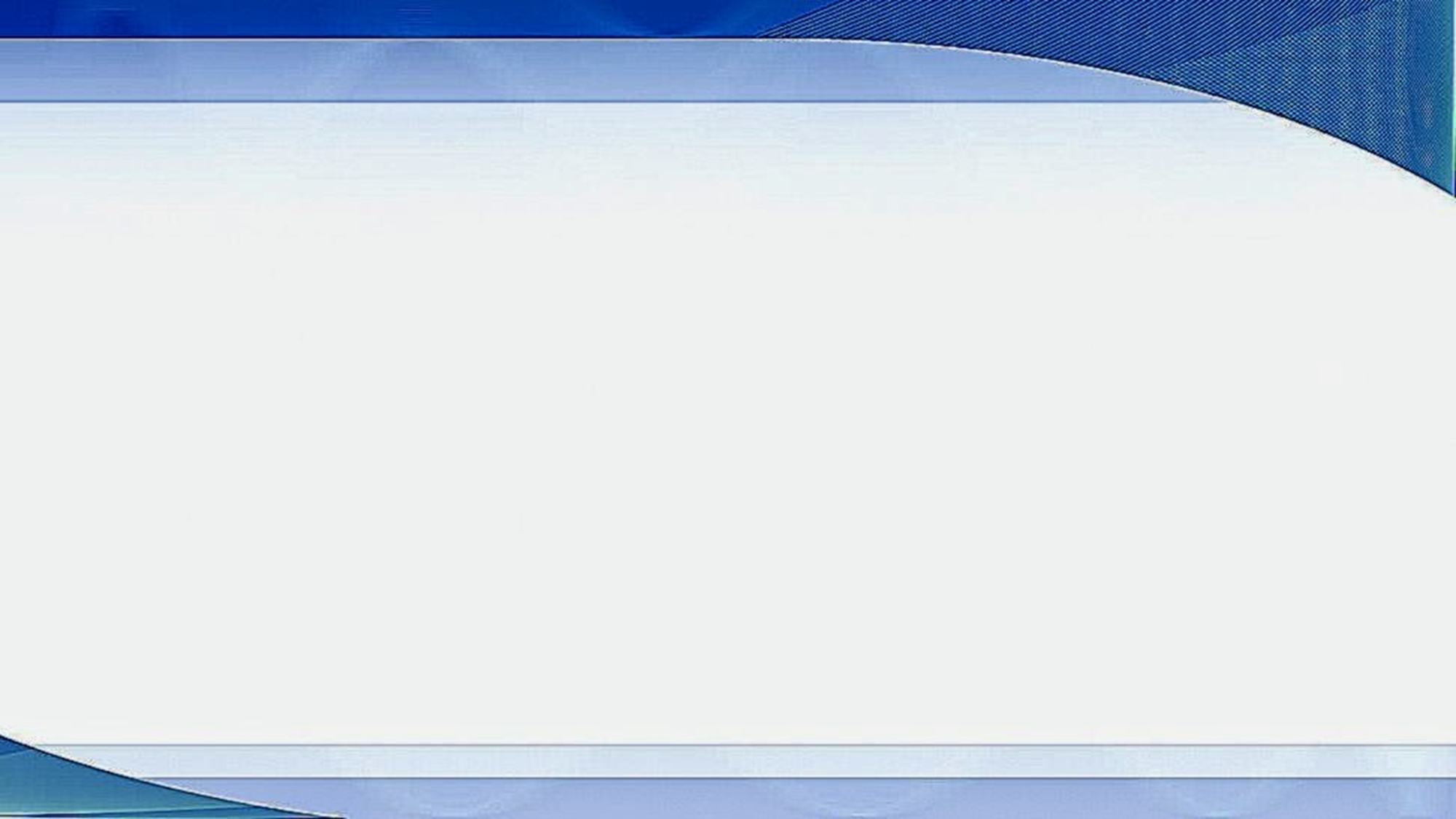 Spotlight 3 класс
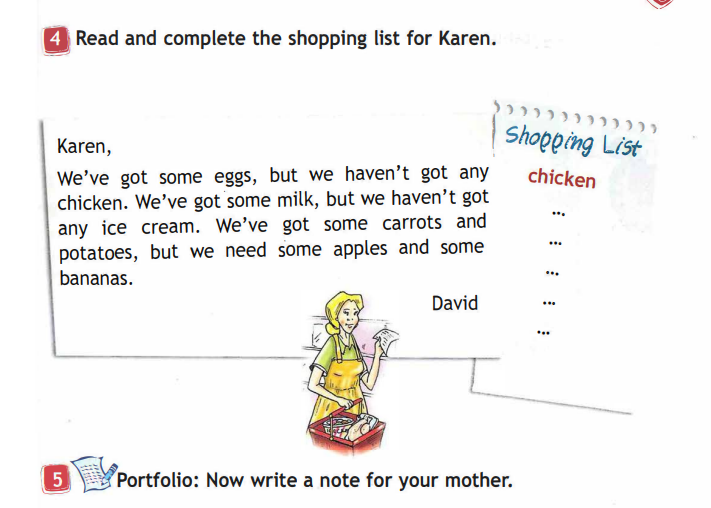 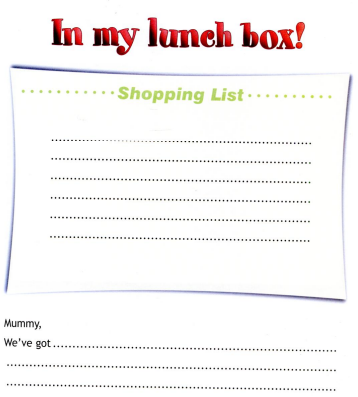 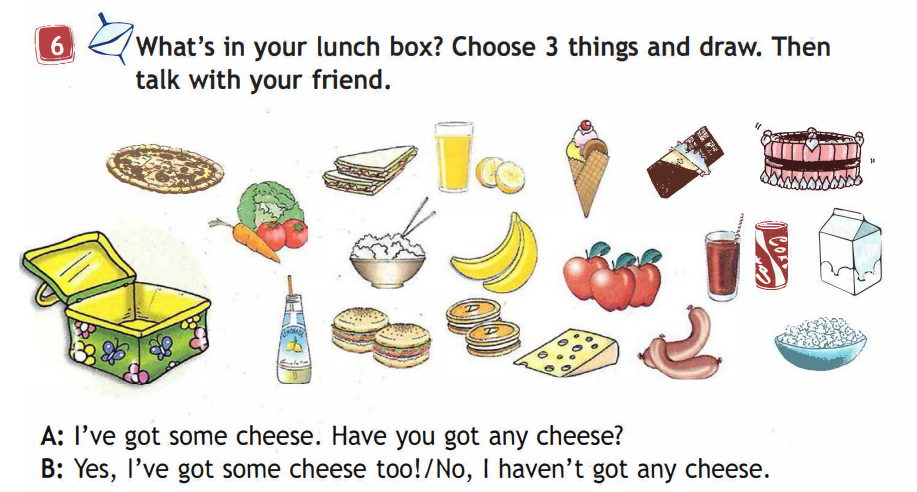 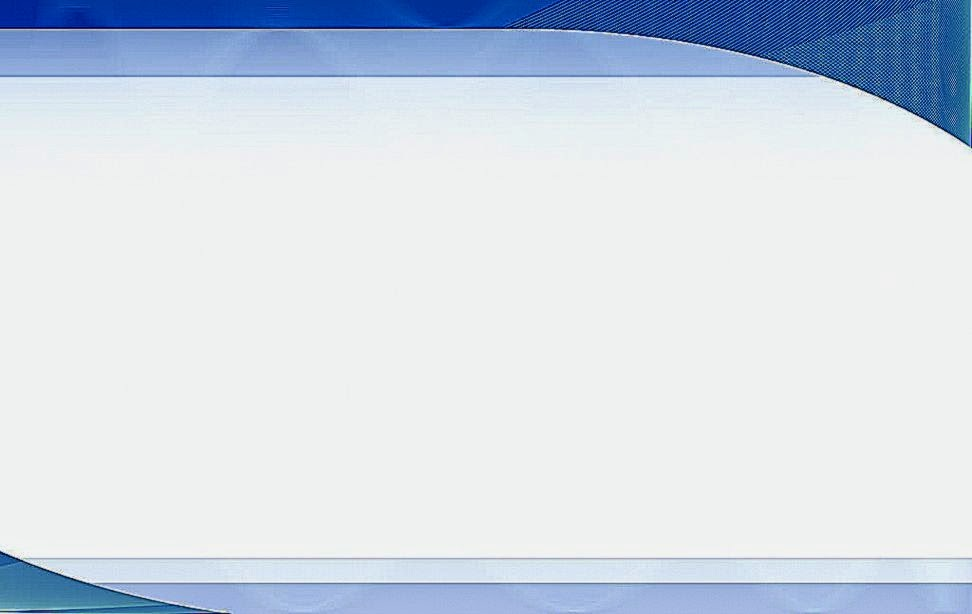 Spotlight 4 класс
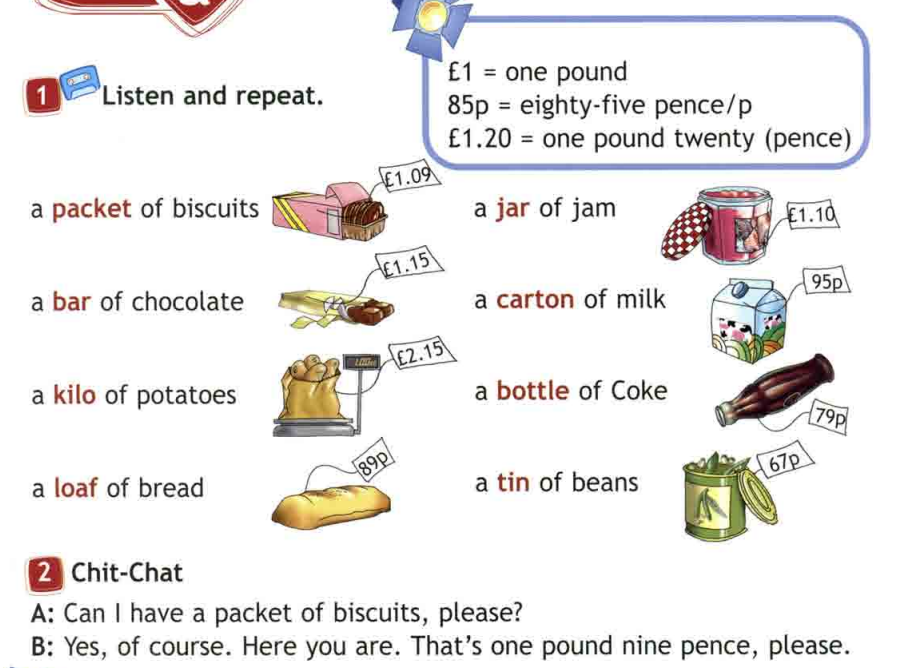 Обучающиеся знакомятся с названиями упаковок продуктов и напитков, денежными единицами и их символами, учатся составлять диалоги при совершении покупок в продуктовом магазине.
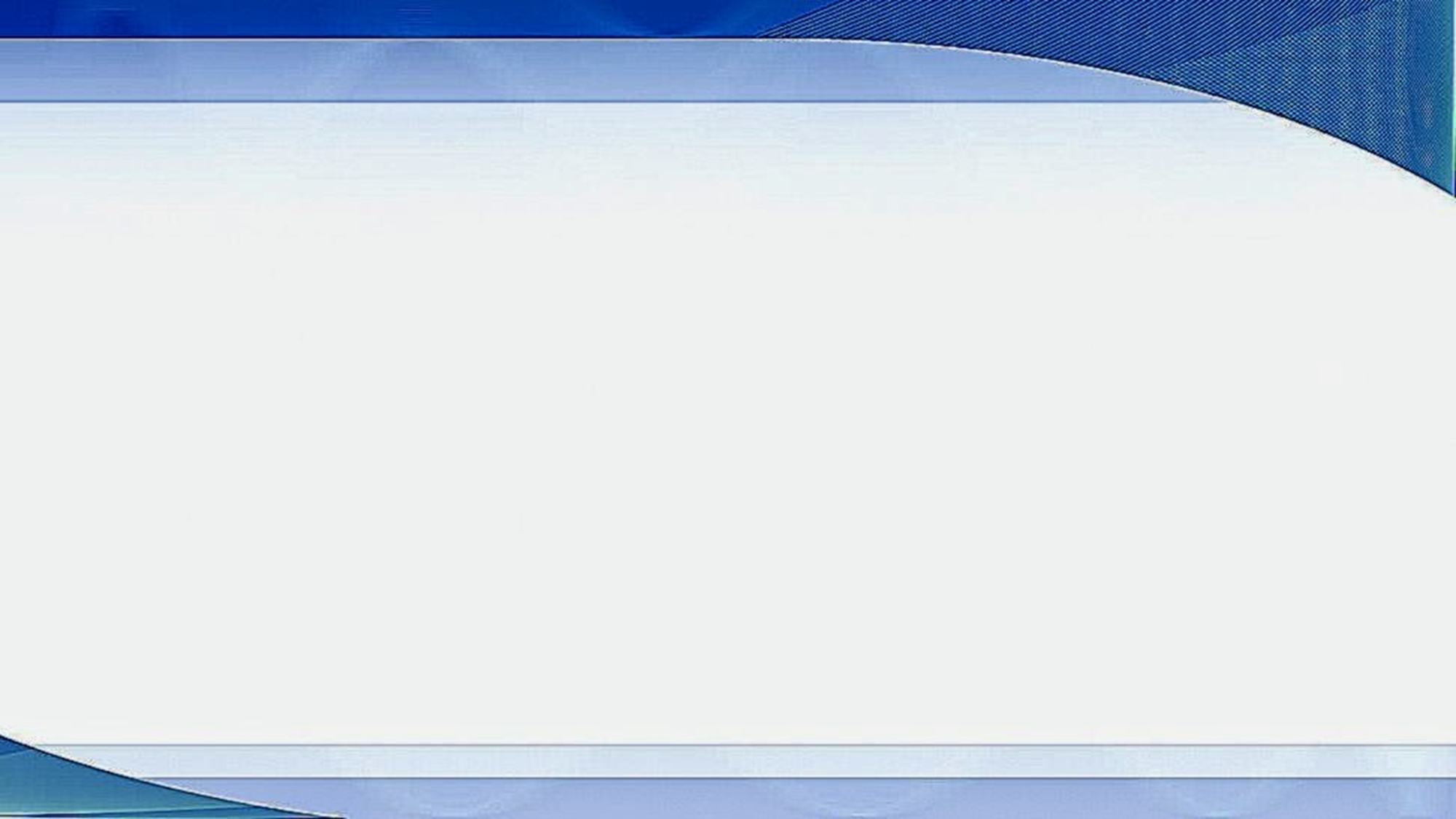 Spotlight 5 класс
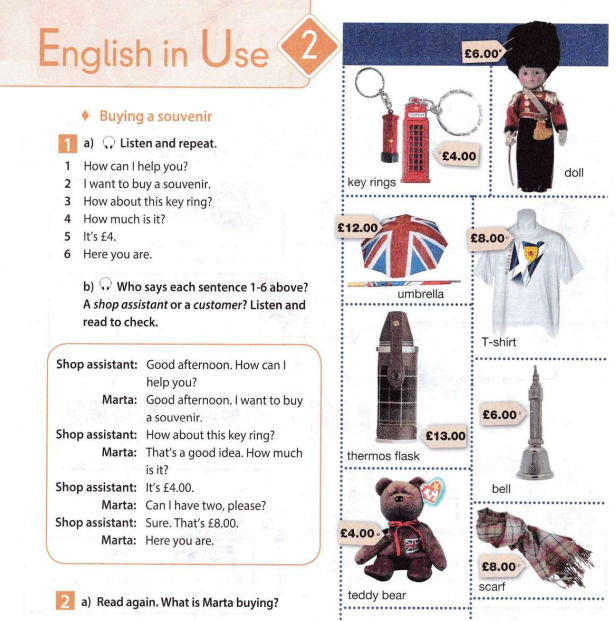 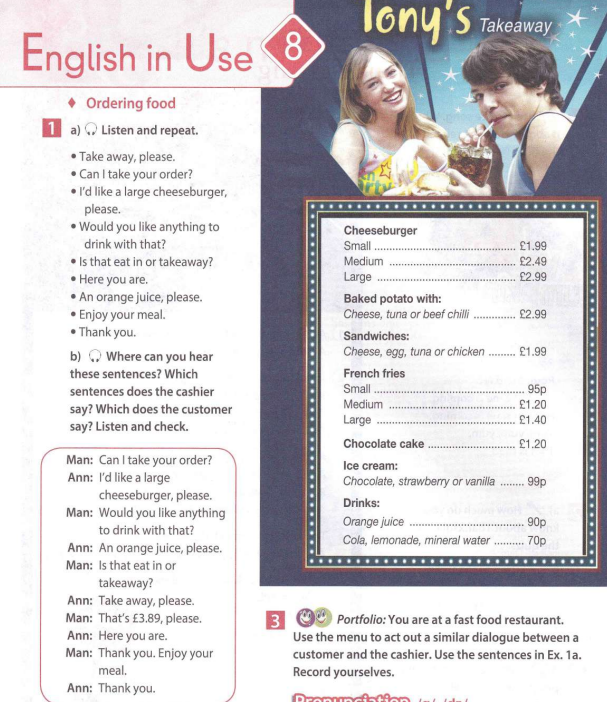 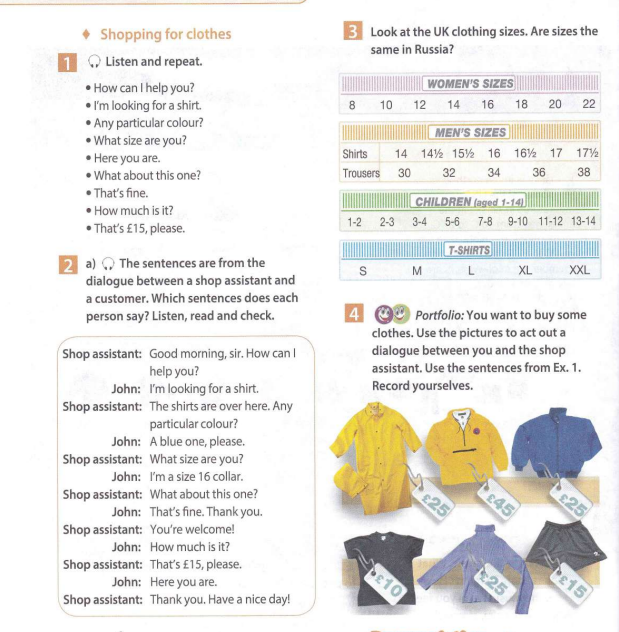 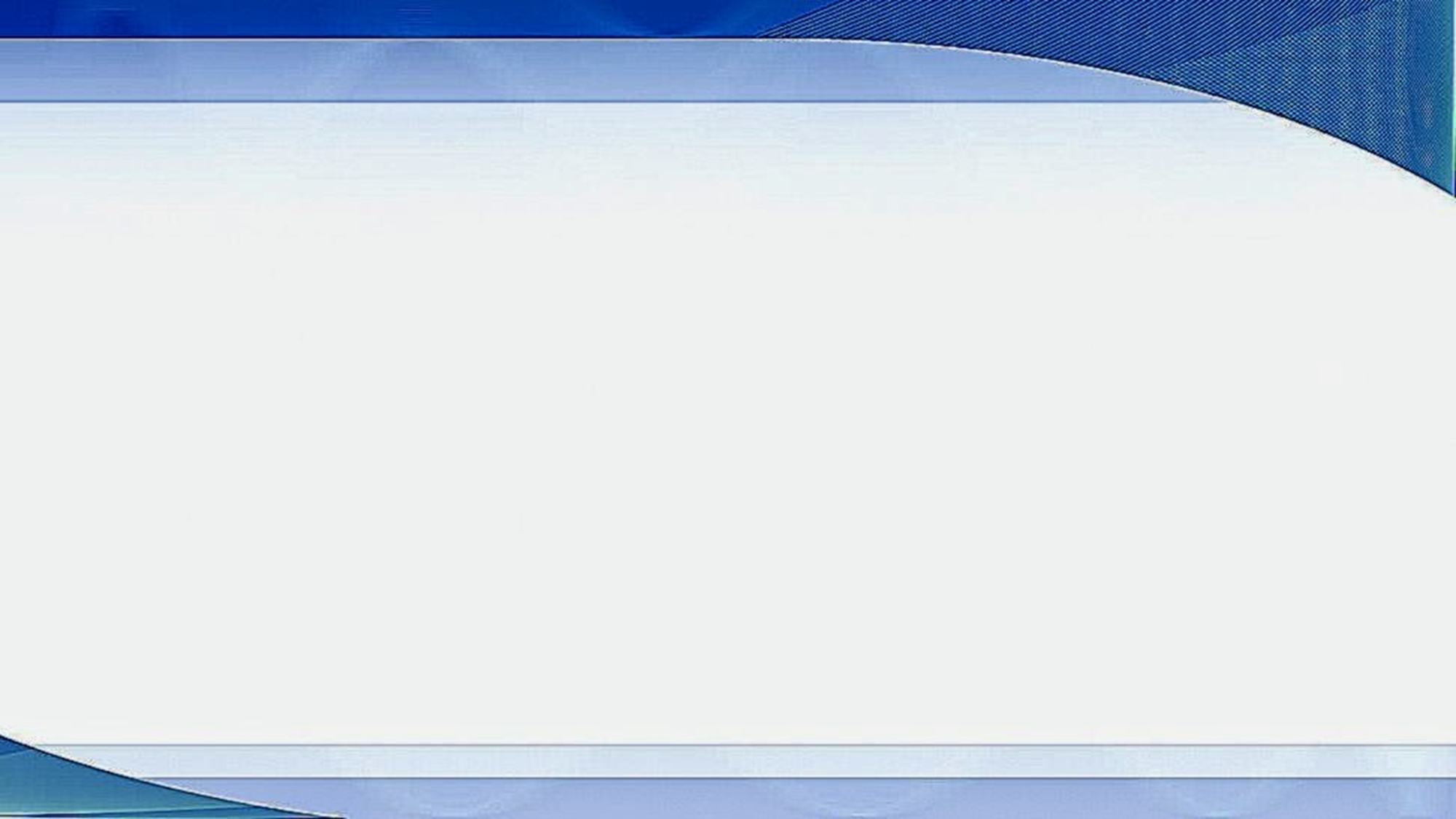 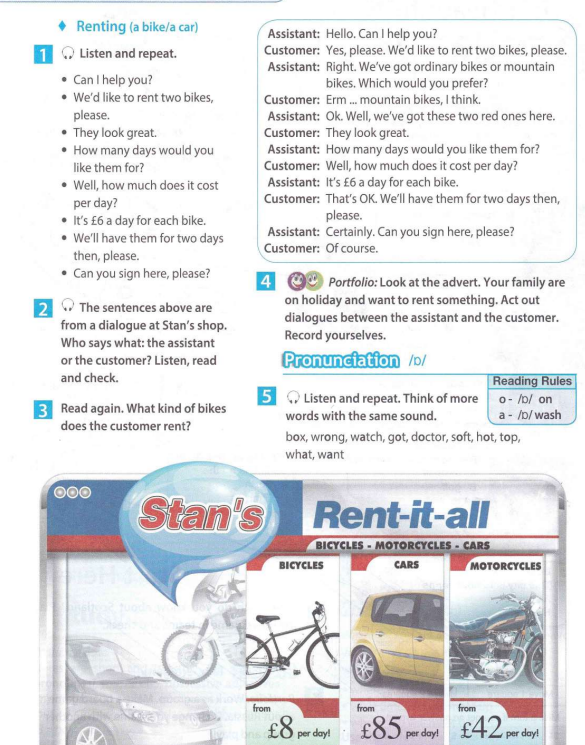 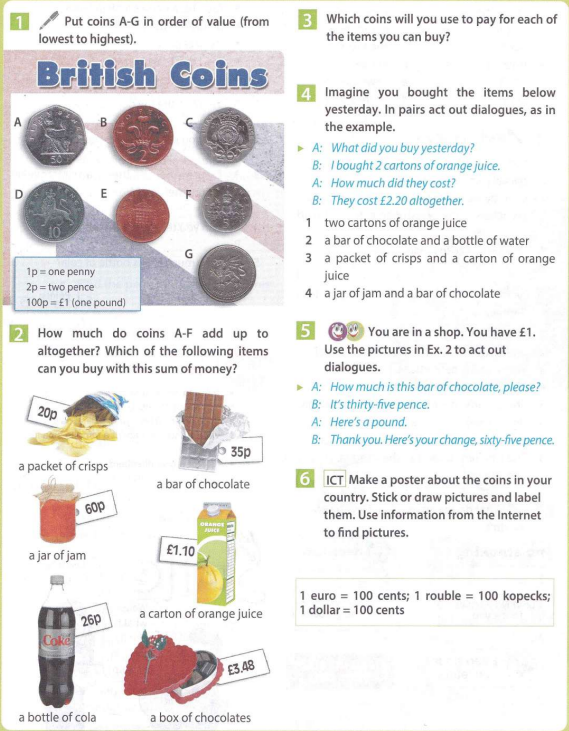 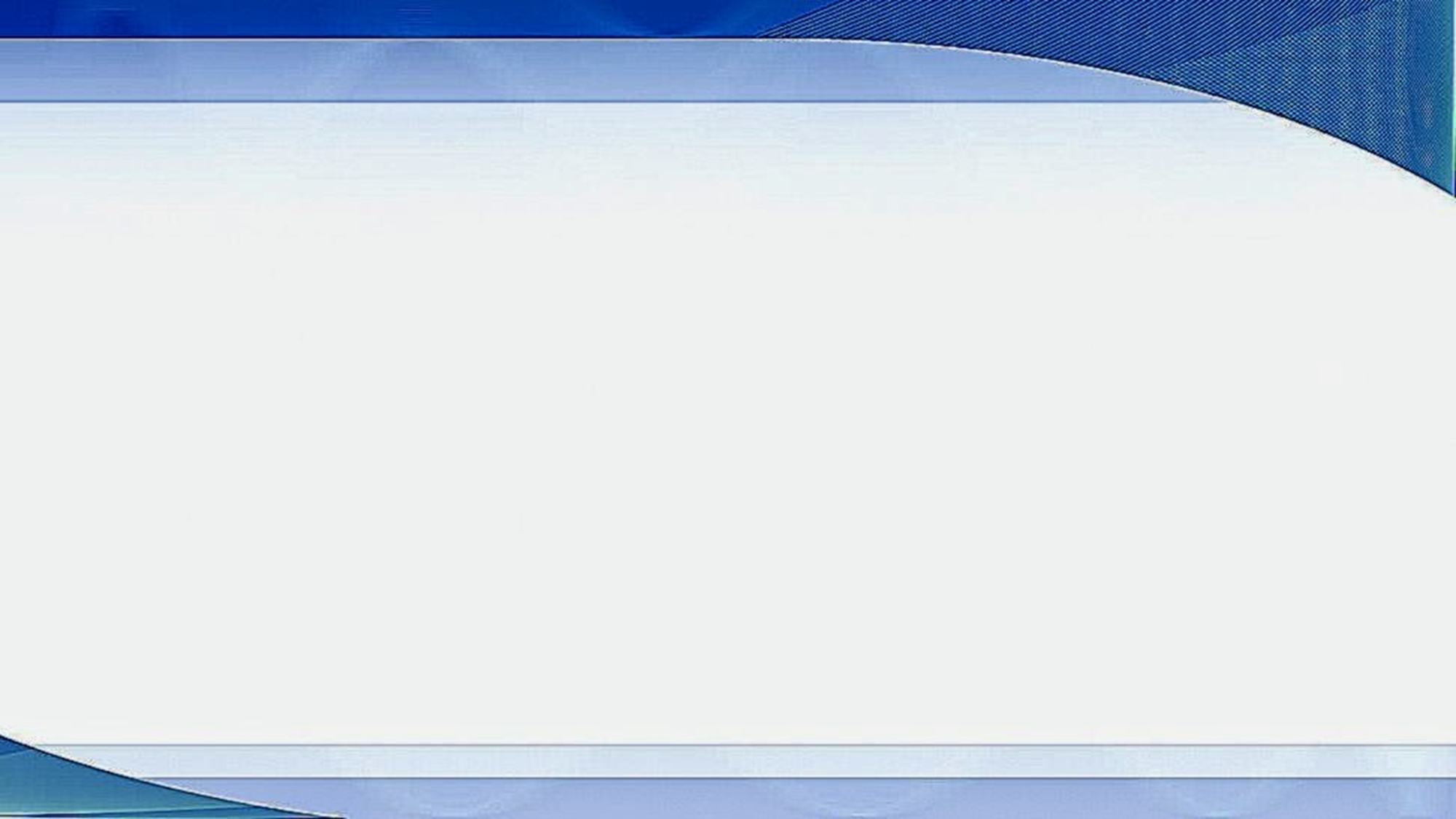 Spotlight 6 класс
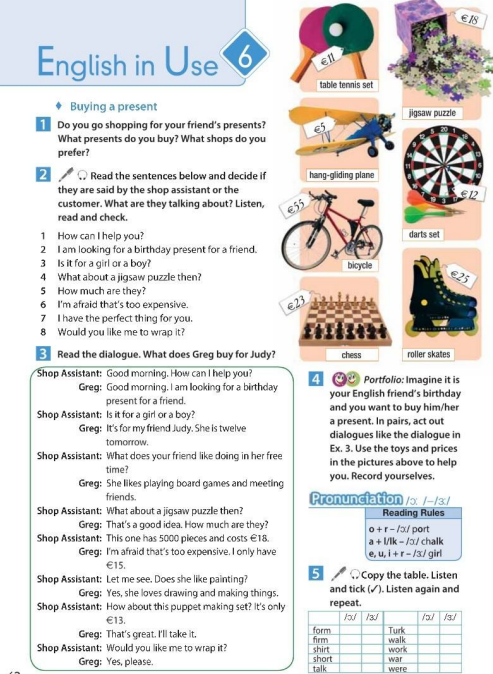 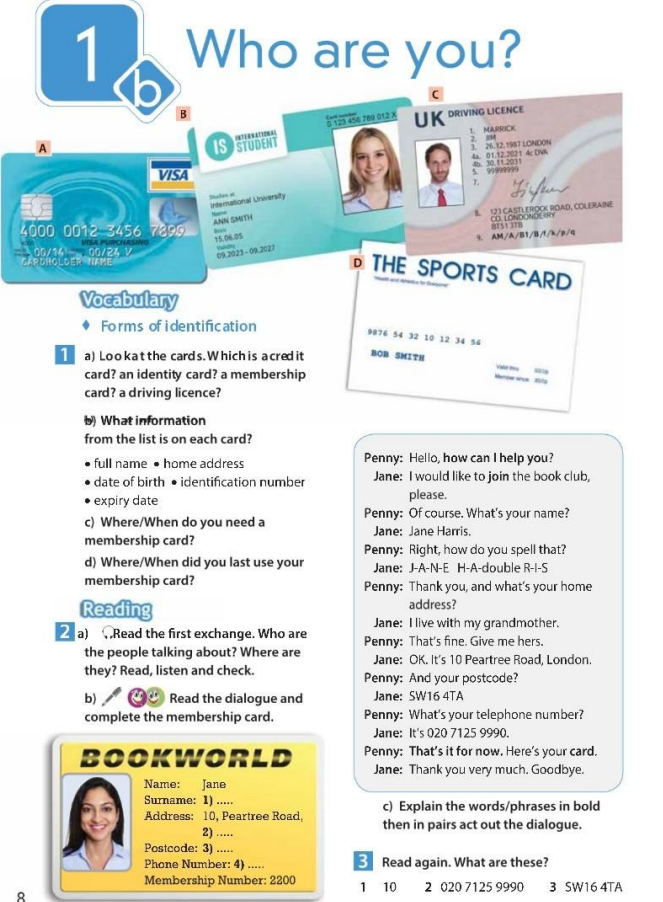 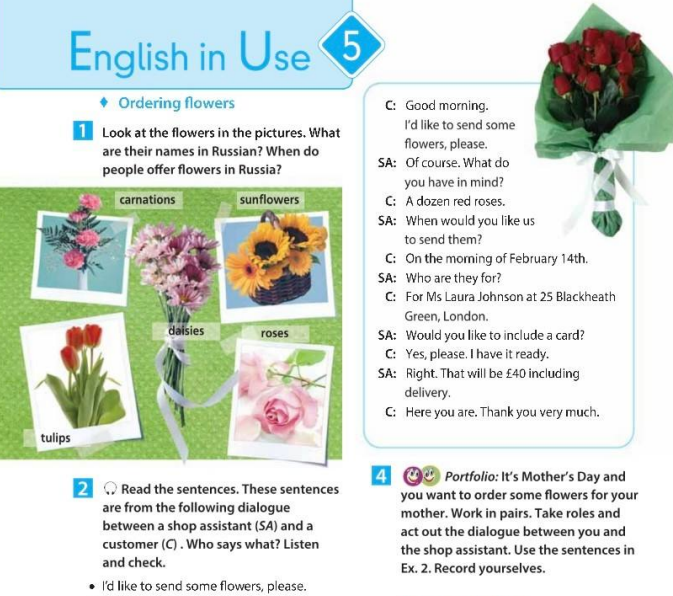 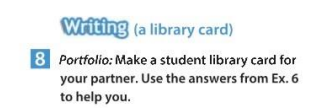 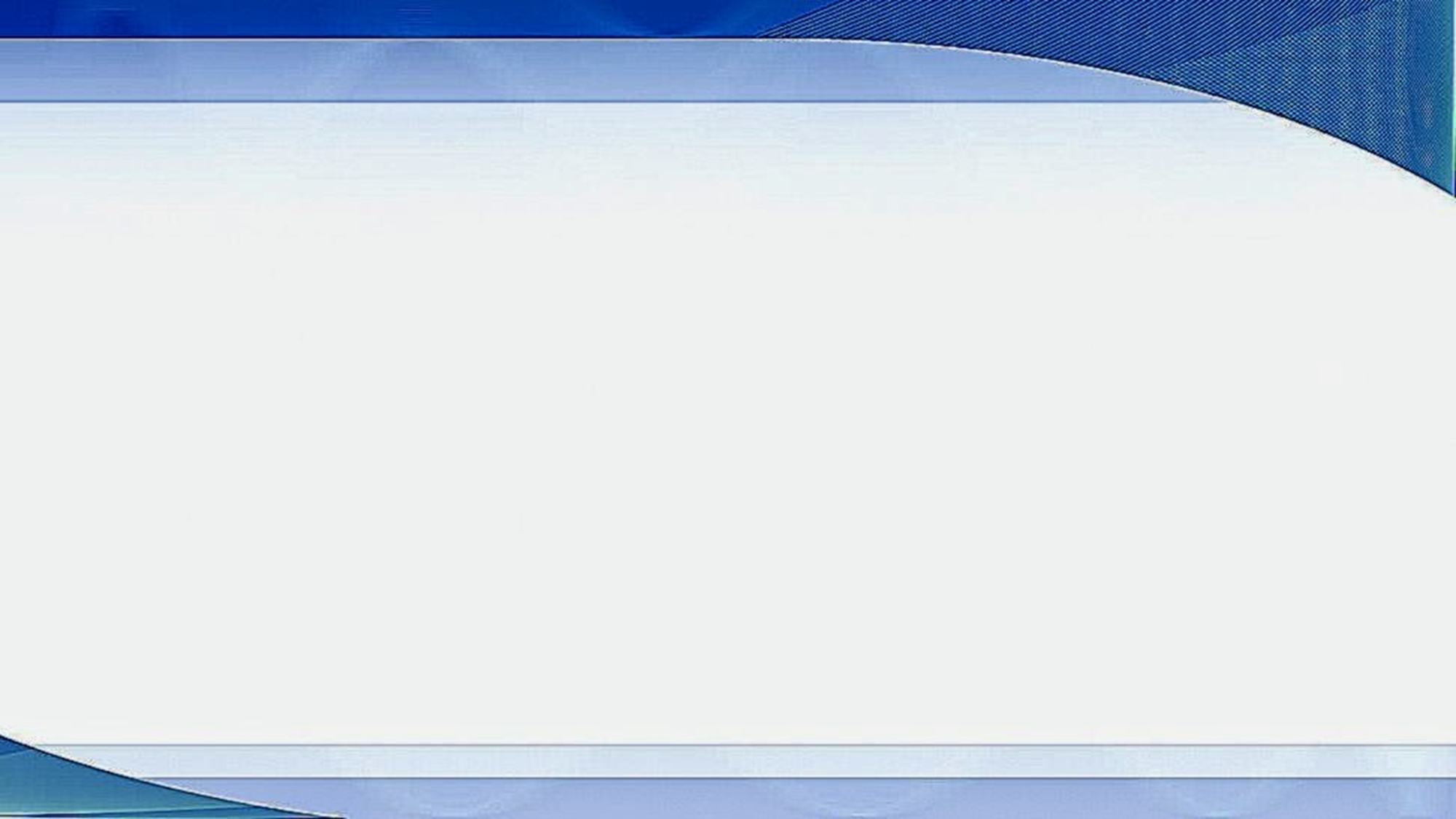 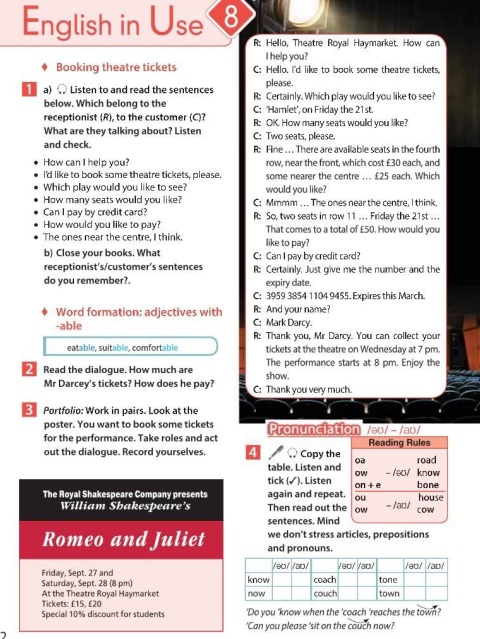 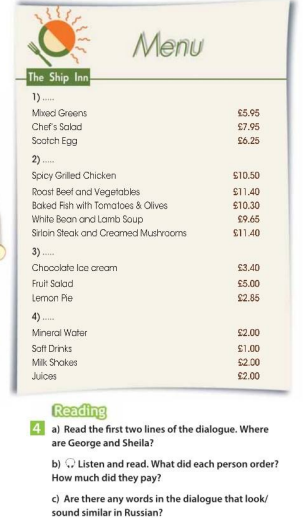 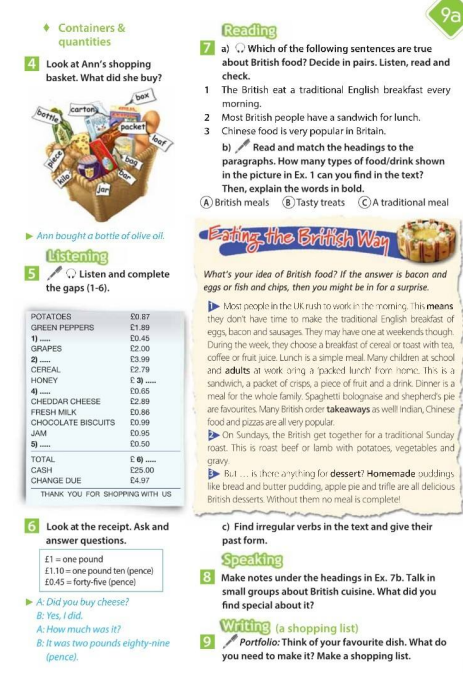 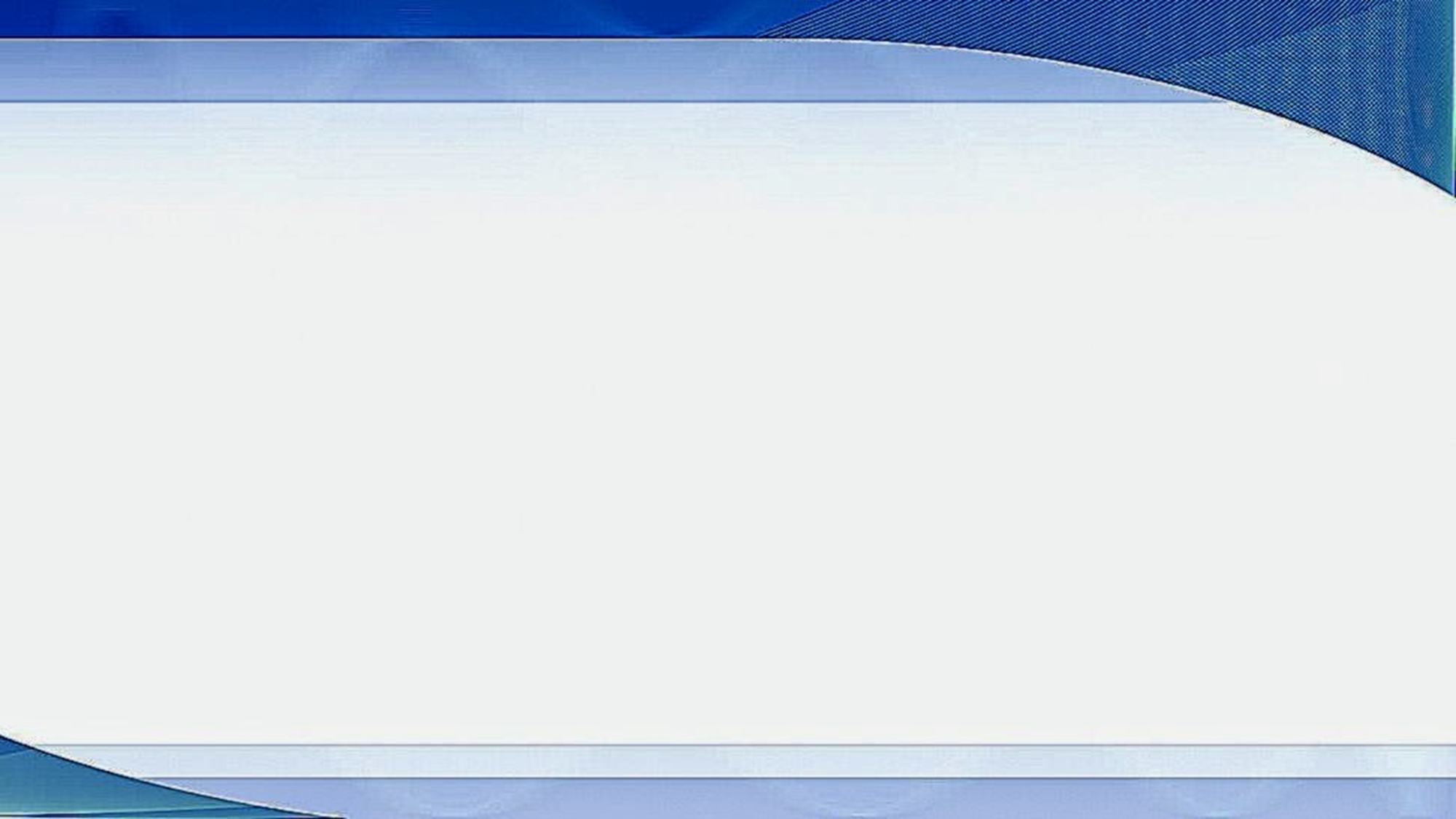 Spotlight 7 класс
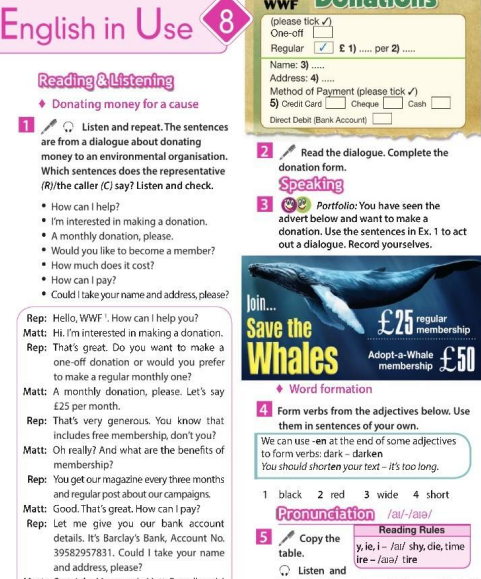 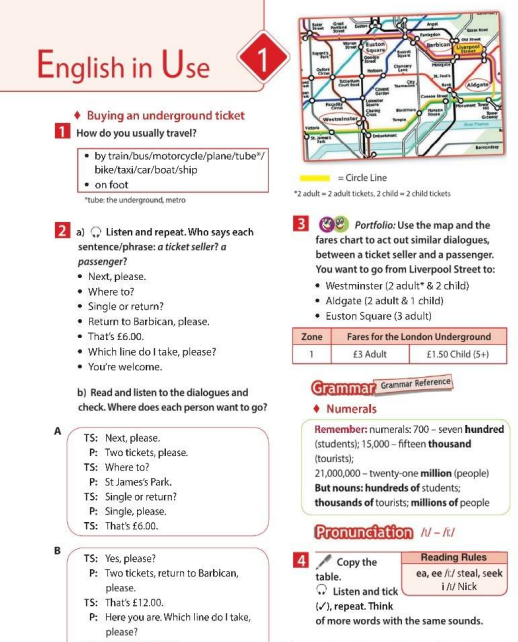 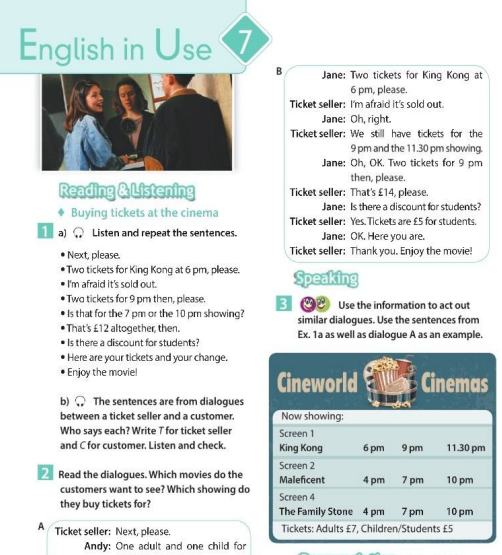 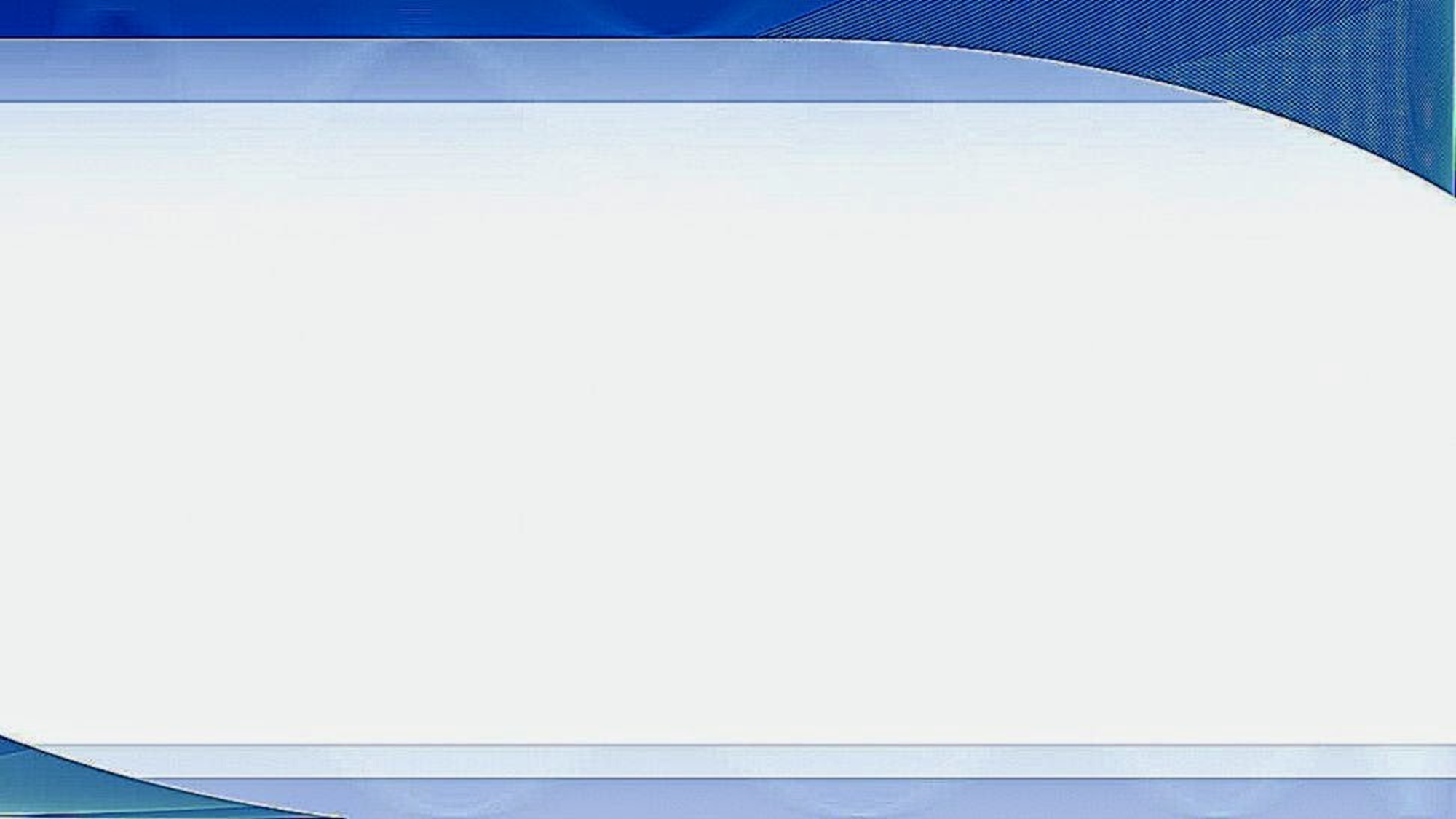 Spotlight 8 класс
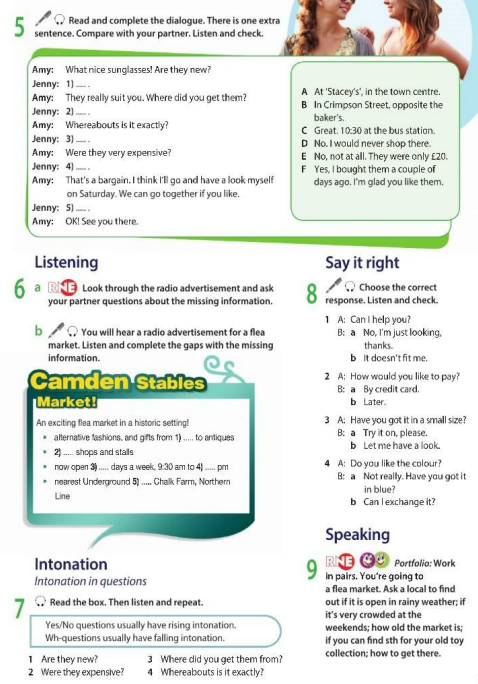 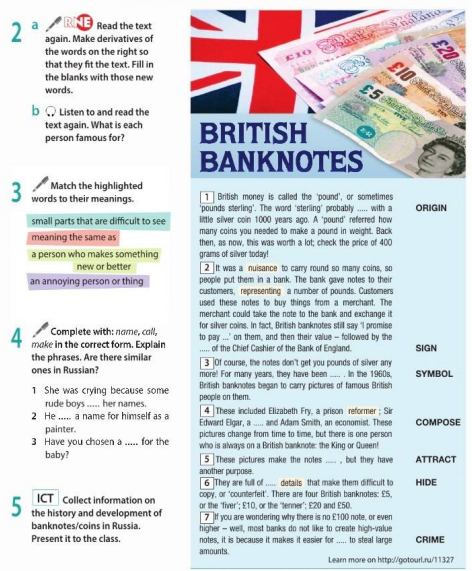 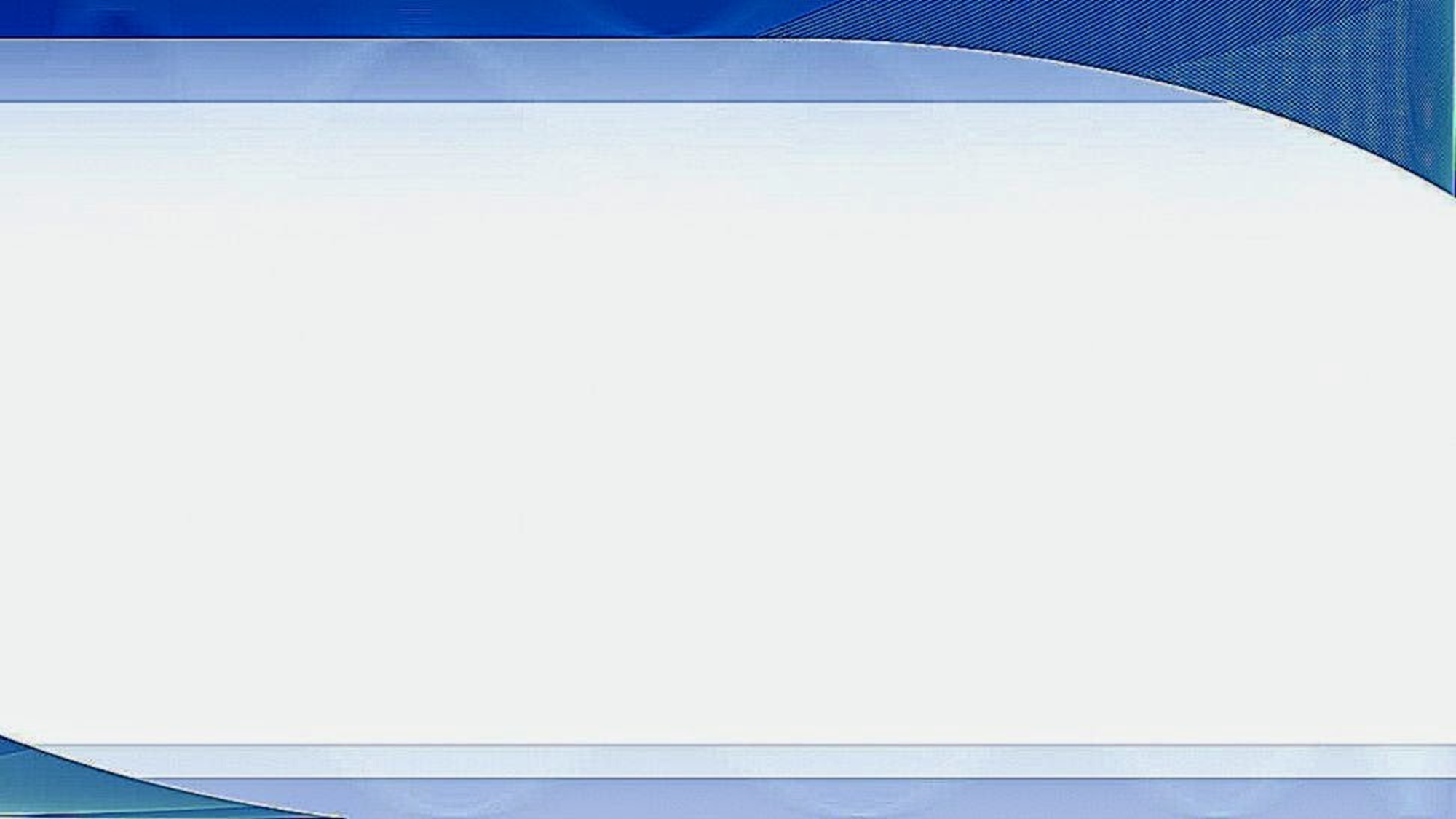 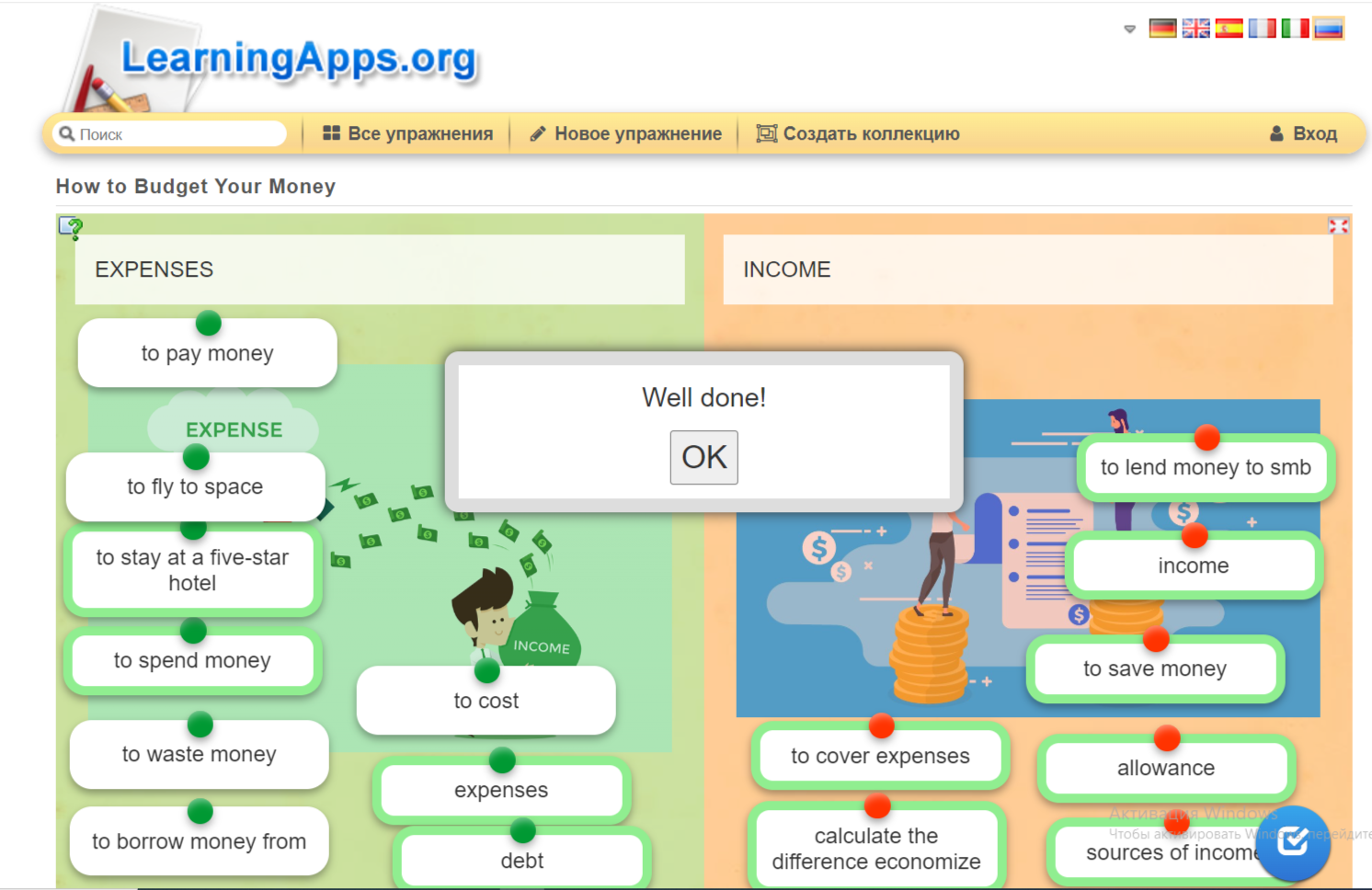 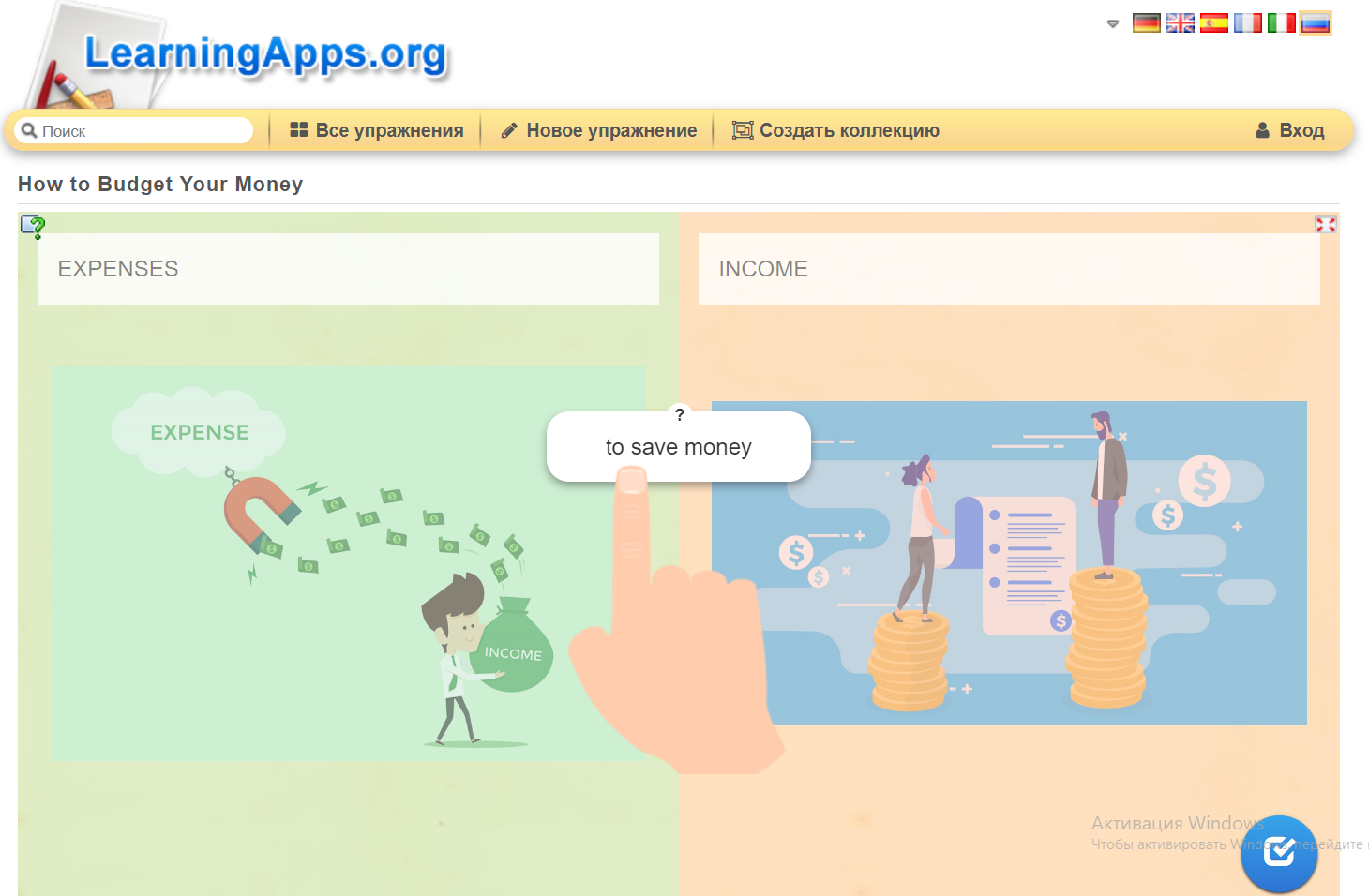 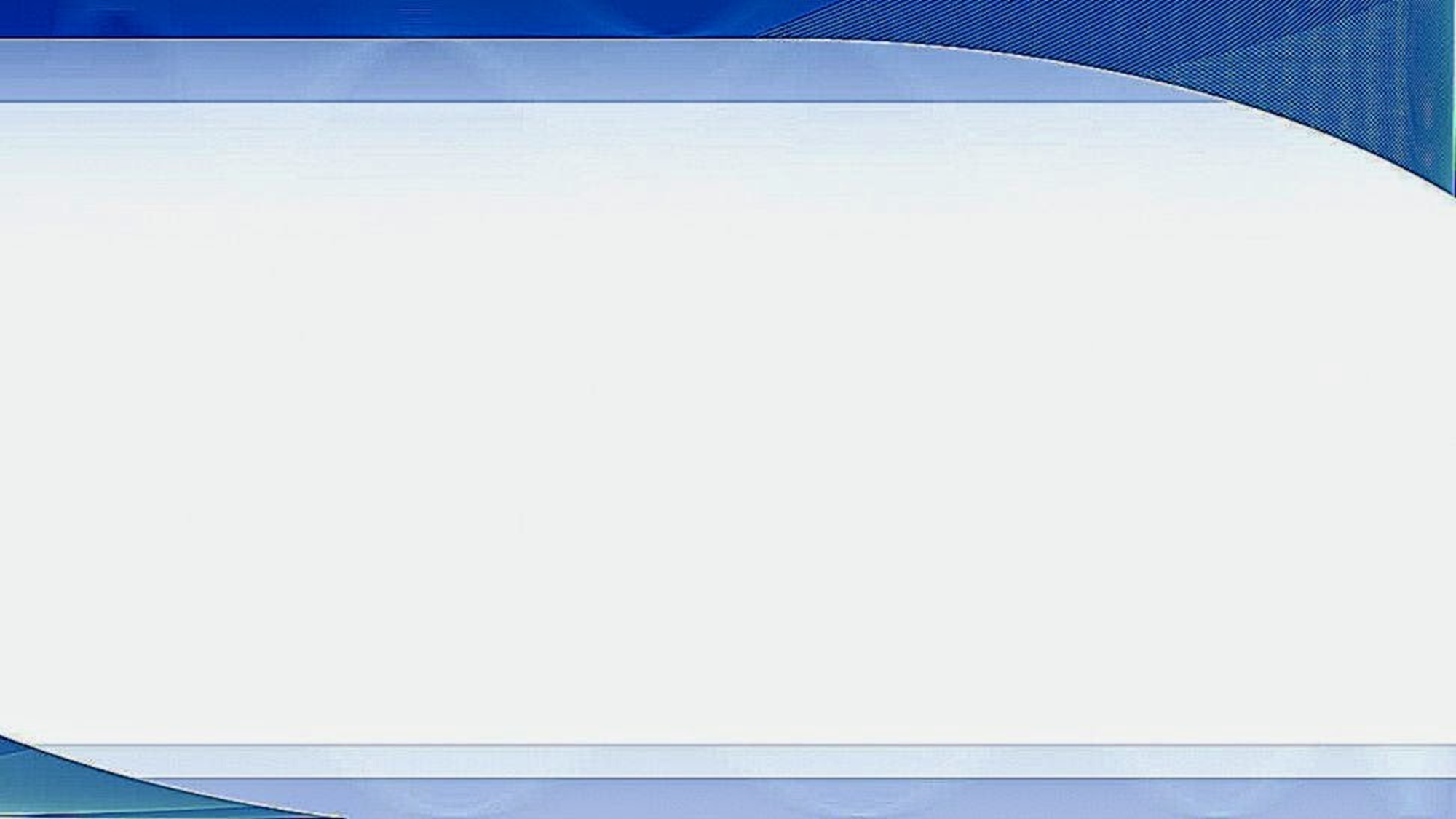 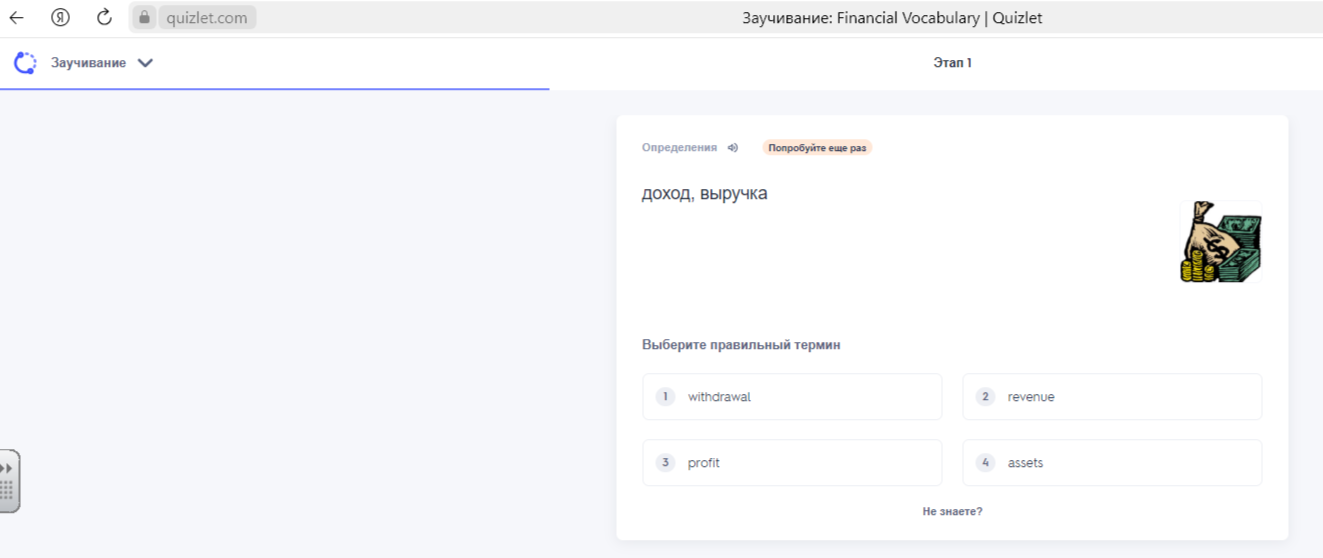 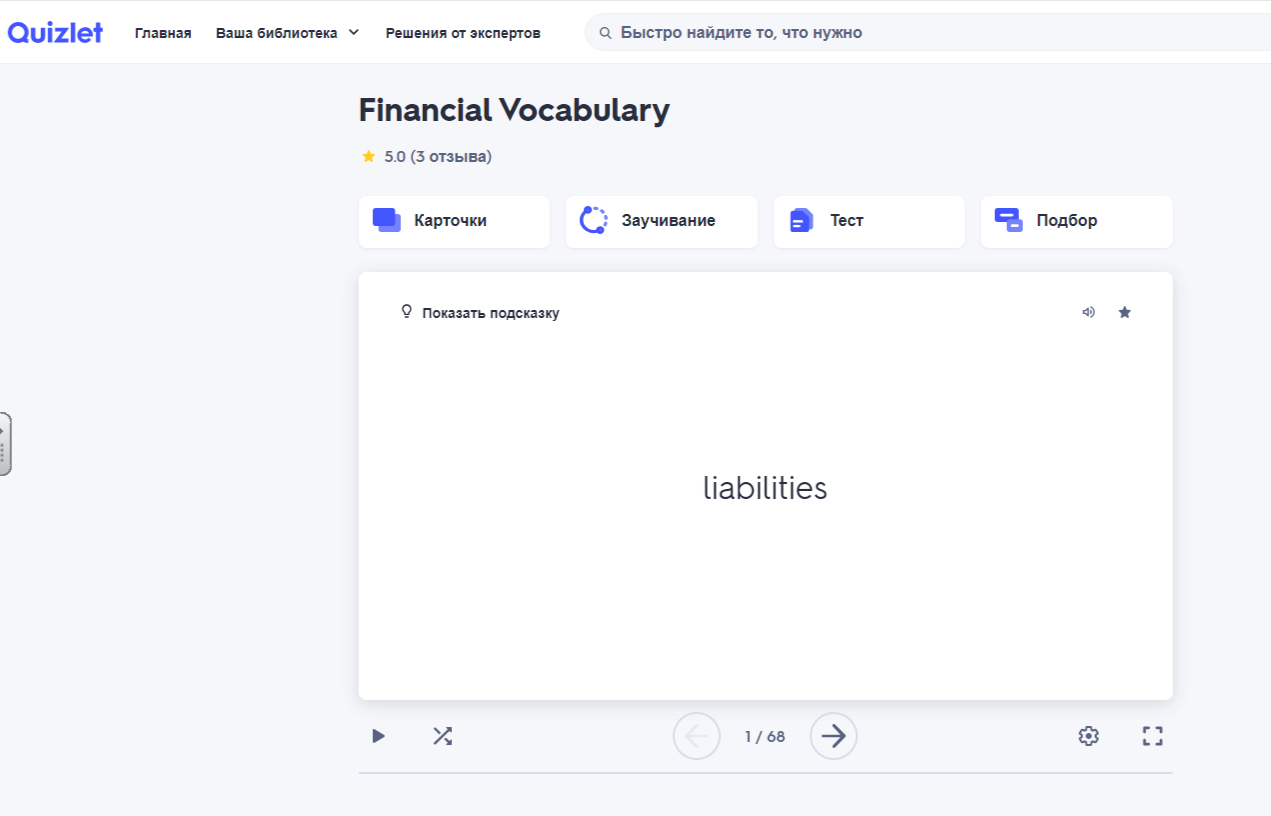 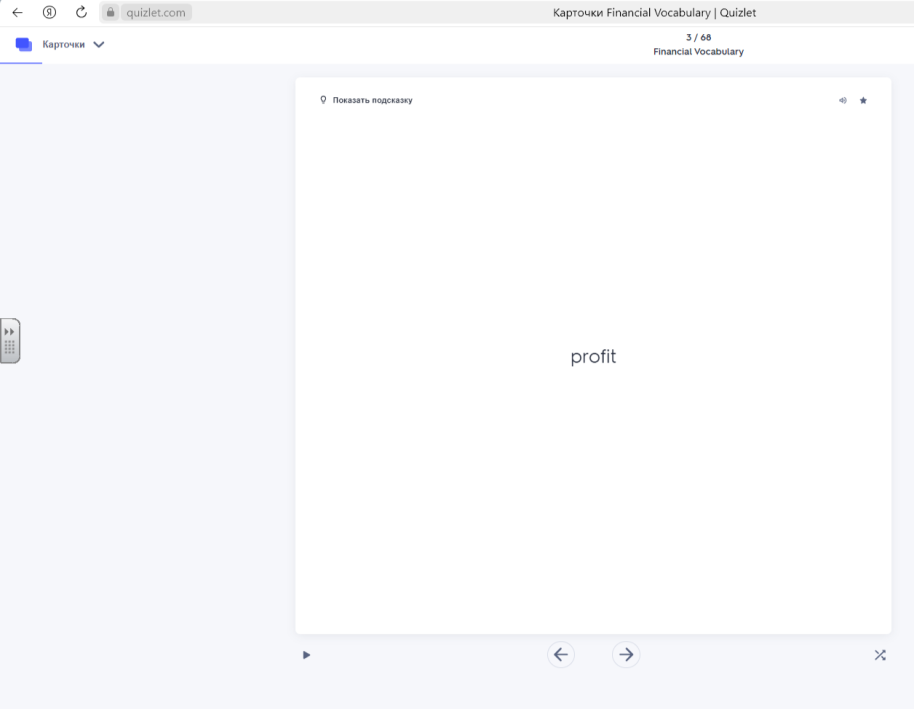 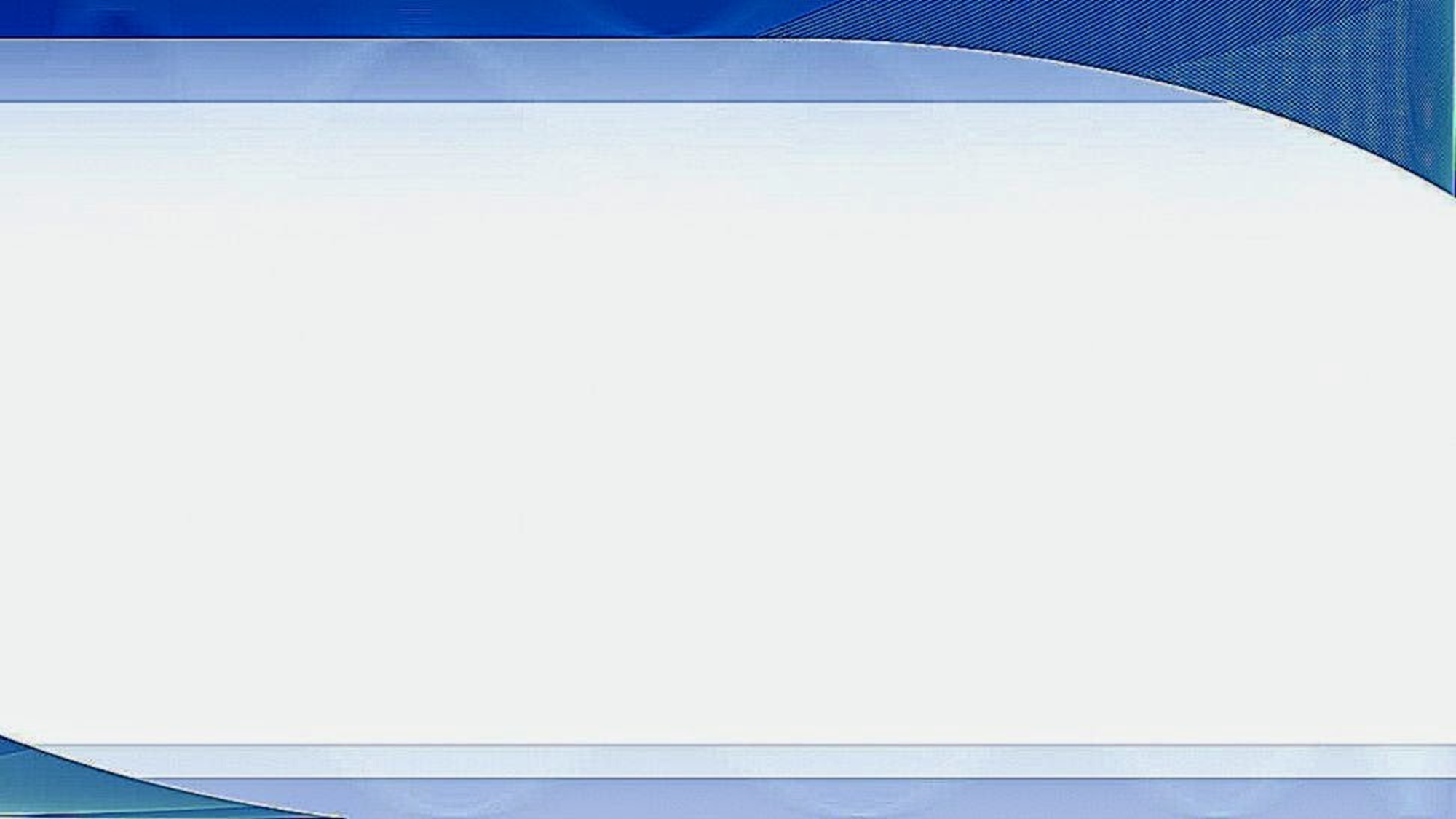 Quillionz
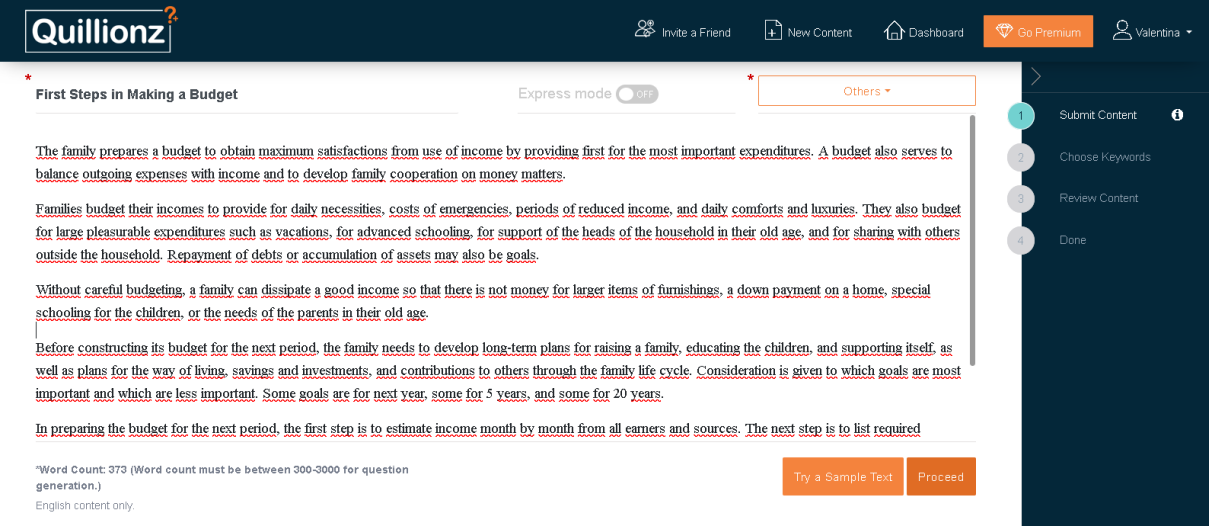 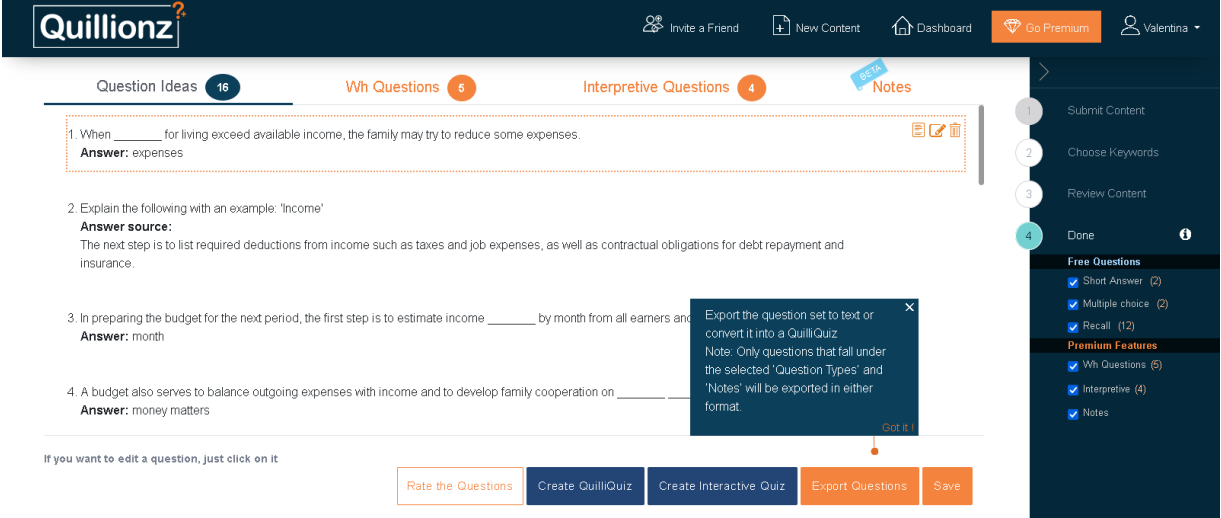 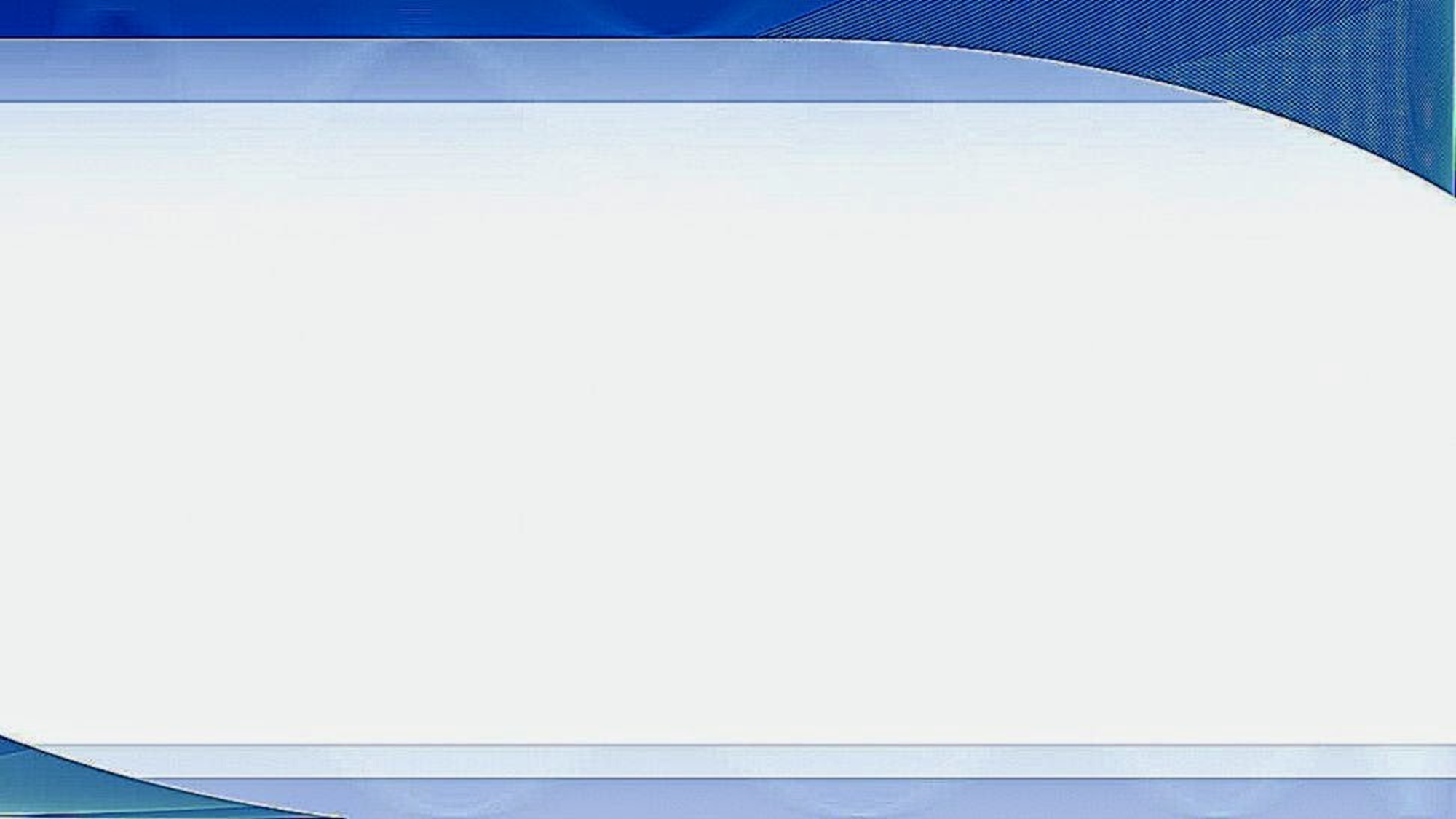 Thank you for attention!